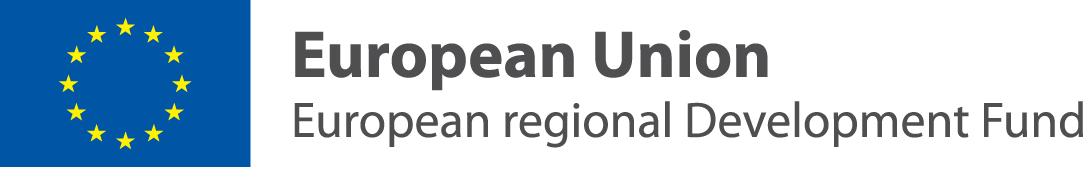 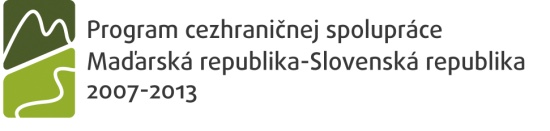 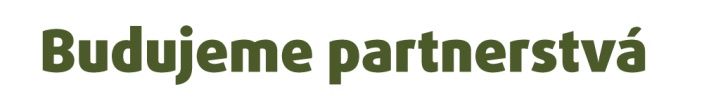 Vitaj!

			     Üdvözöllek!
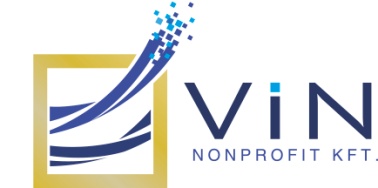 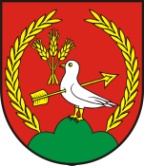 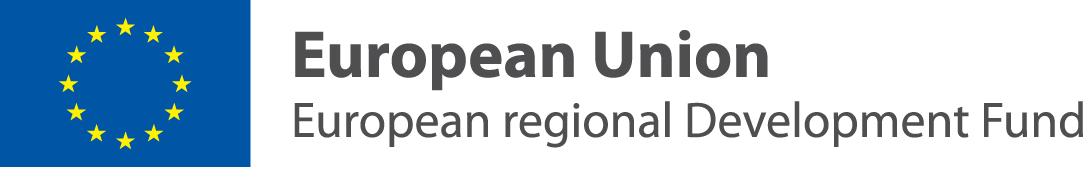 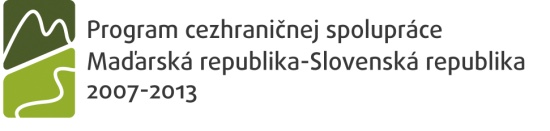 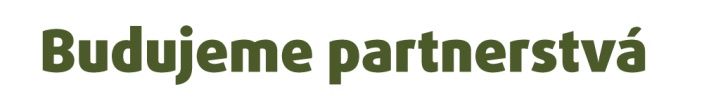 Informačné a komunikačné technológie

	           Információs és kommunikációs technológiák
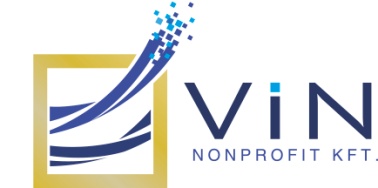 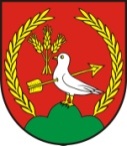 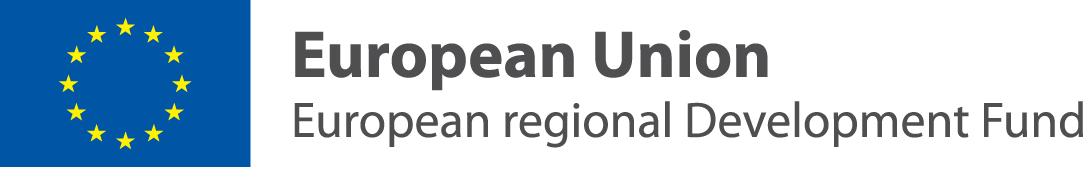 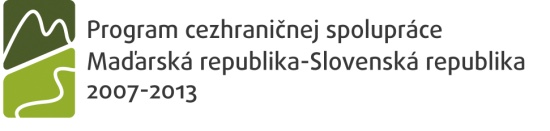 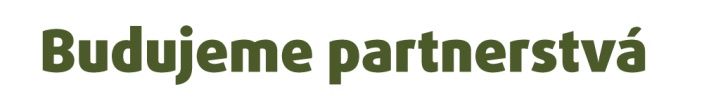 vaša vlastná webstránka
az ön saját weboldala

kedy je potrebné informácie aktualizovať a ktoré informácie je potrebné aktualizovať
mikor és milyen információkat szükséges aktualizálni, frissíteni
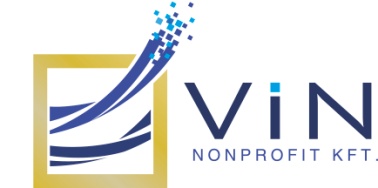 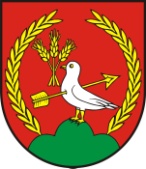 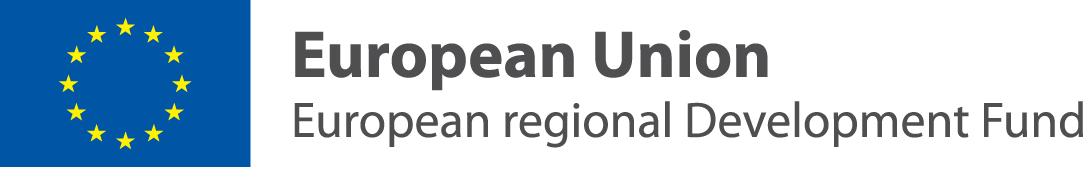 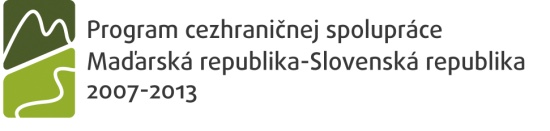 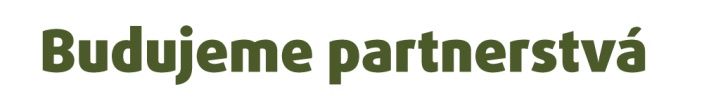 rýchlosť načítania – ak trvá príliš dlho, kým sa stránka načíta, návštevníci stratia trpezlivosť a začnú hľadať na iných stránkach
a beolvasás gyorsasága – ha túl sokáig tart, a látogatók elveszítik türelmüket, és máshol keresgélnek

schopnosť kontaktovať autorov stránky, realizovať rezervovanie služieb
az oldal szerzőivel való kapcsolatfelvétel lehetősége, szolgáltatás foglalásának realizálása
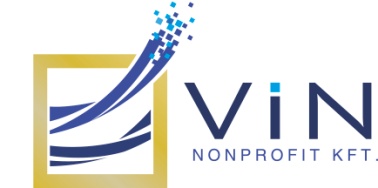 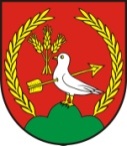 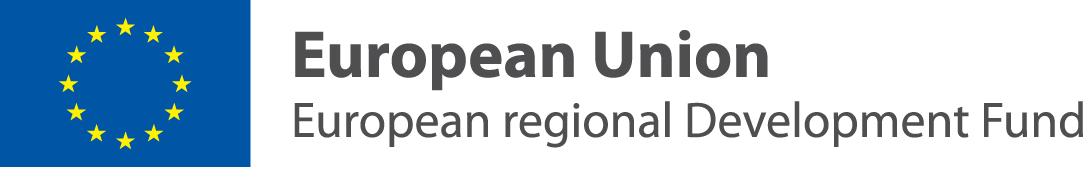 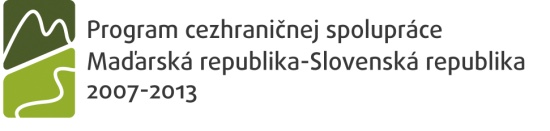 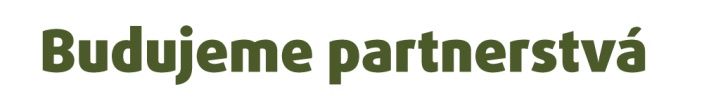 ľahká orientácia na samotnej stránke
könnyű orientáció, eligazodás az oldalon

ak sú informácie na stránke neaktuálne a neodpoviete na e-mail do 24 hodín, stratíte klienta
ha az oldalon levő információ nem aktuális, az e-mailekre 24 órán belül nem válaszol, elveszíti az ügyfelet
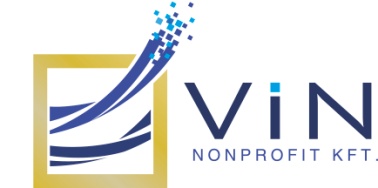 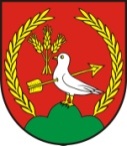 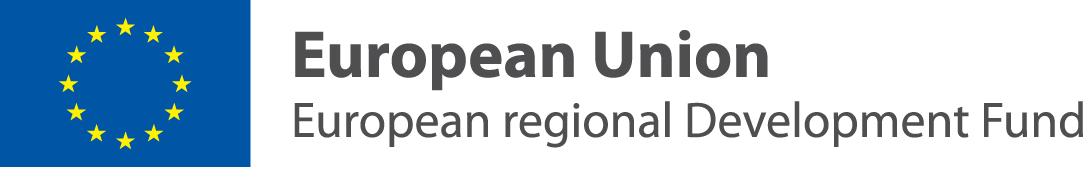 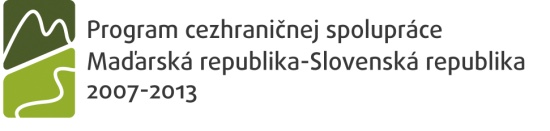 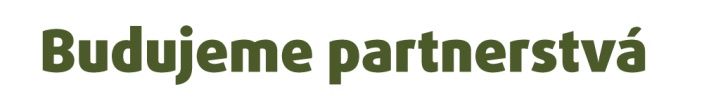 základné informácie uvedené na vašej stránke
az ön oldalán feltüntetett alapinformációk
 
kontaktná adresa na úvodnej stránke
kapcsolatfelvétel címe a kezdőoldalon
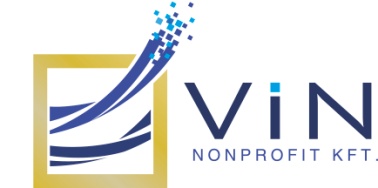 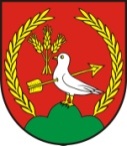 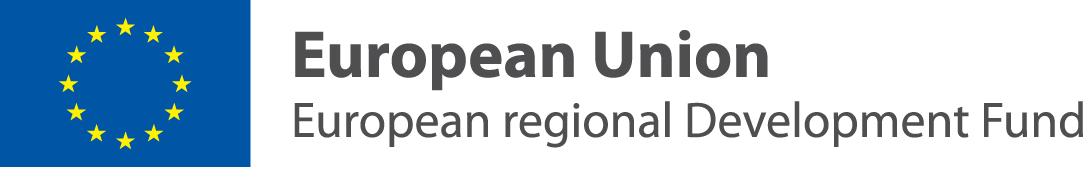 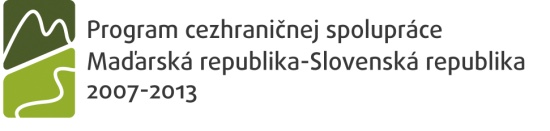 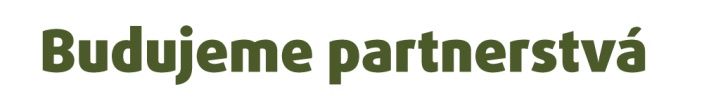 ceny  
árak

mapa alebo dopravná dostupnosť  
térkép, vagy közlekedési elérhetőség
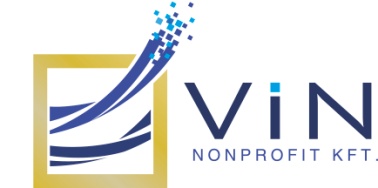 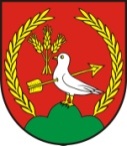 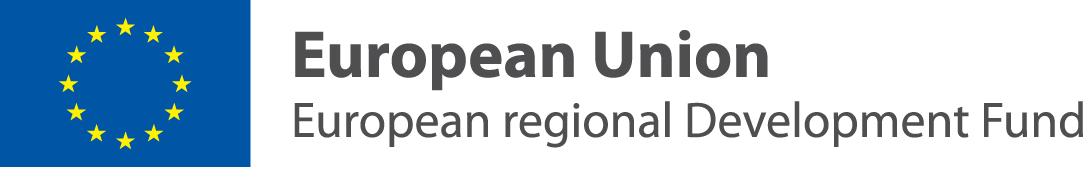 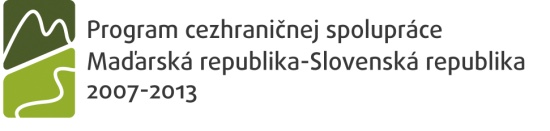 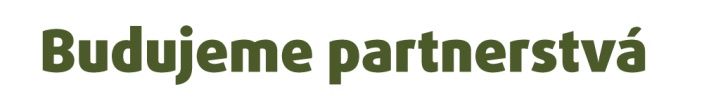 základné údaje o majiteľovi 
tulajdonos alapadatai


kalendár,  referencie hostí
naptár, a vendégek referenciái
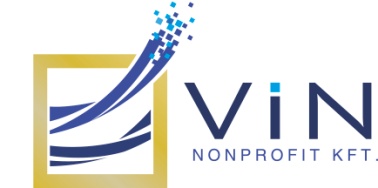 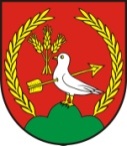 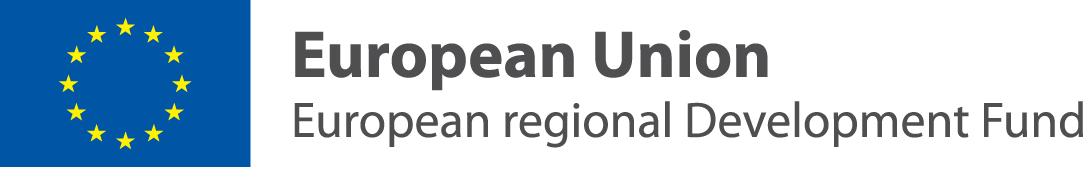 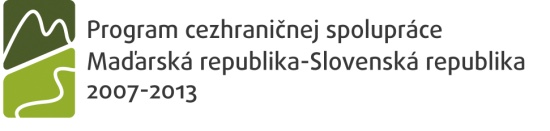 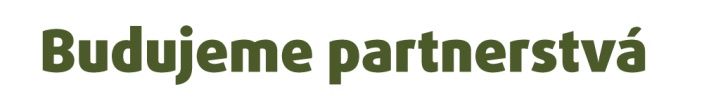 informácie musia byť konkrétne a ľahko vyhľadateľné po jednom
korrekt és könnyen, egyenként kikereshető információk szükségesek

vašu stránku musíte pravidelne aktualizovať
az oldalat rendszeresen kell frissítenie
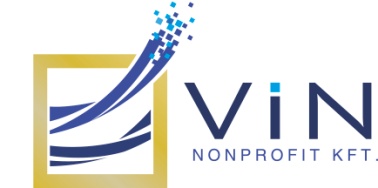 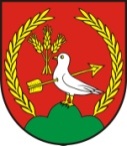 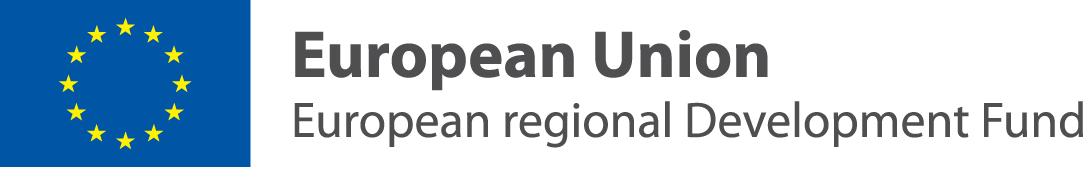 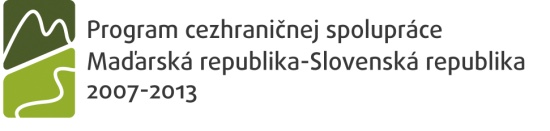 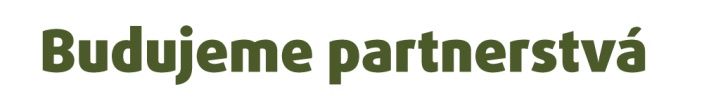 text a fotografie musia pozývať čitateľa k návšteve zariadenia 
a szöveg és a fotók látogatásra kell, hogy késztessék az olvasót

príliš veľa fotografií by znamenalo dlhú dobu načítania, tým návštevník by mohol stratiť trpezlivosť a mohol by sa prekliknúť na iné stránky
sok fotó beolvasása túl hosszadalmas, így a látogató elveszítheti a türelmét és elhagyhatja az oldalt
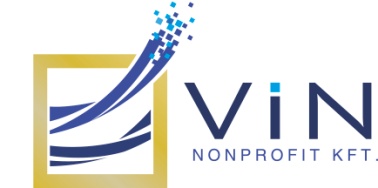 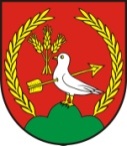 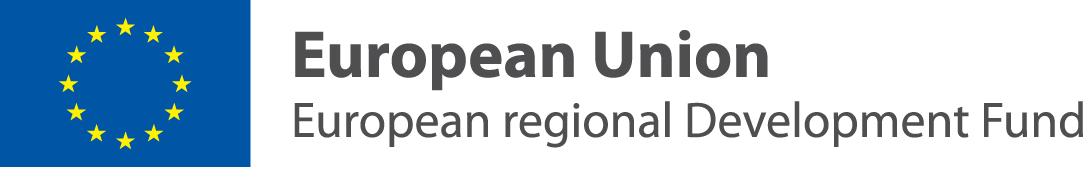 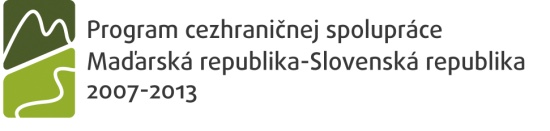 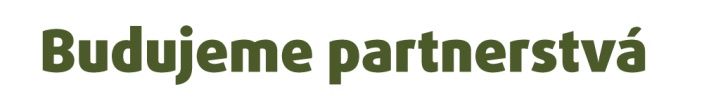 je dôležité zabezpečiť prístup k vašej stránke z rôznych vyhľadávačov a cez linky z príbuzných stránok
be kell biztosítania az oldal látogathatóságát különféle böngészőkkel és rokon oldalakon elhelyezett linkeken keresztül

spolupracujte s profesionálmi pri tvorbe web stránky
dolgozzon profikkal a honlap megalkotásánál
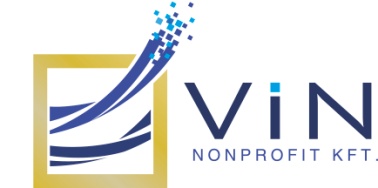 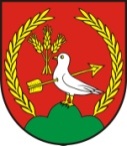 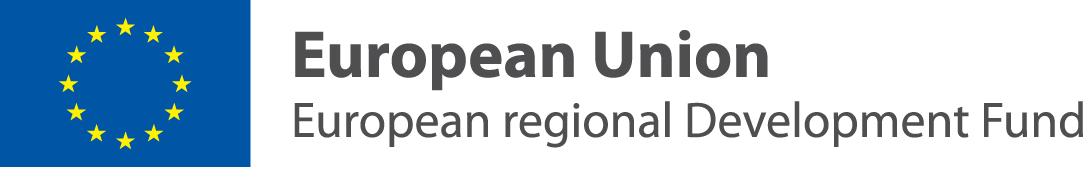 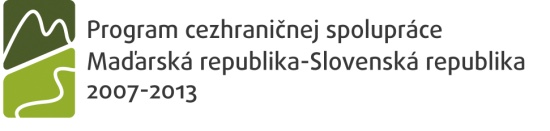 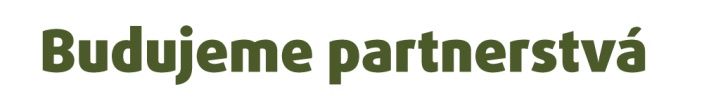 všetky sekcie stránky by mali byť zjednotené z hľadiska formy 
formáját tekintve egységesnek kellene lennie az oldal egészének

mali by harmonizovať z hľadiska dizajnu s inými nástrojmi marketingovej komunikácie, ktoré využívate
harmonizálnia kellene a használt marketing kommunikációs eszközök dizájnjával
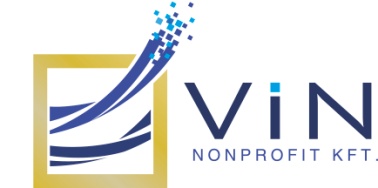 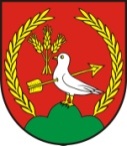 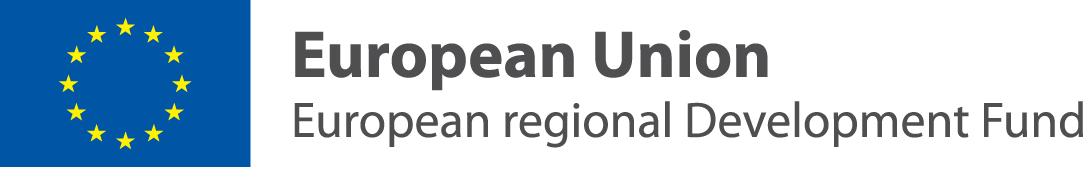 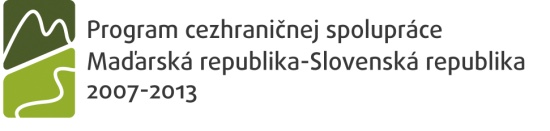 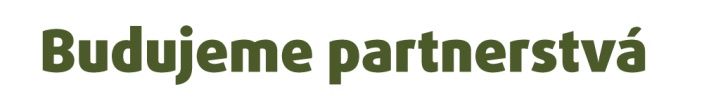 ubezpečte sa, že bude fungovať na dvoch najrozšírenejších vyhľadávačoch: Internet Explorer a Firefox 
bizonyosodjon meg róla, hogy a két legelterjedtebb böngészőn működni fog az oldala: Internet Explorer, Firefox

vaša web stránka bude v miestnom jazyku, je samozrejmé spracovať jazykové mutácie v príslušných jazykoch
a honlapja helyi nyelven lesz, további nyelvi mutációk elkészítése is ajánlott
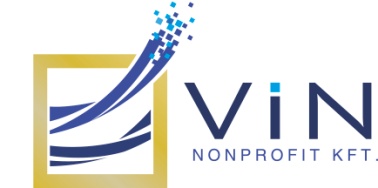 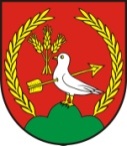 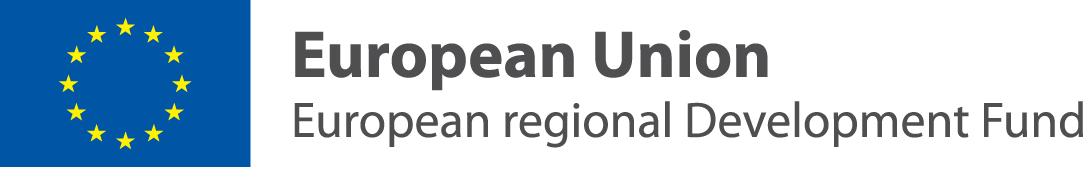 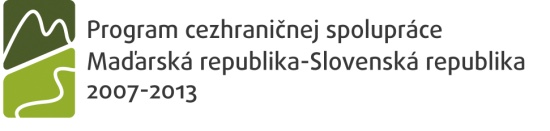 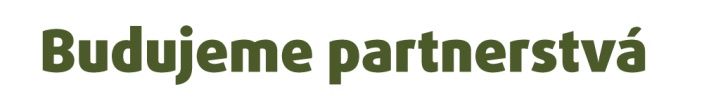 základná ponuka
alapkínálat


doplnková ponuka
kiegészítő kínálat
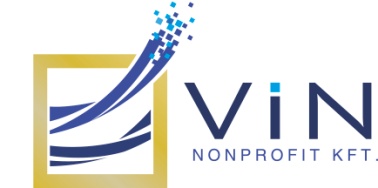 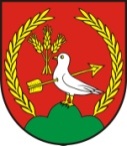 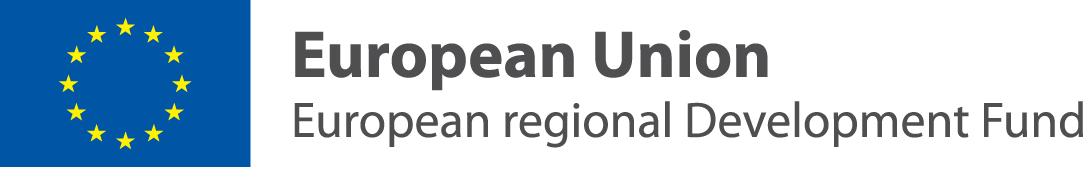 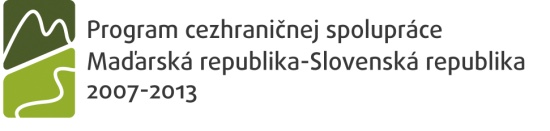 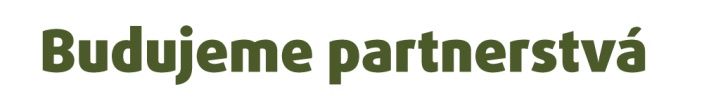 fotogaléria
fotógaléria

videogaléria
videógaléria

zopár atraktívnych, bez zaťaženia stránky
pár attraktívat, az oldal leterhelése nélkül
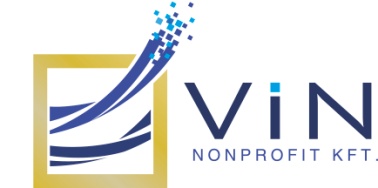 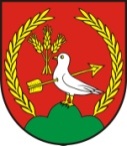 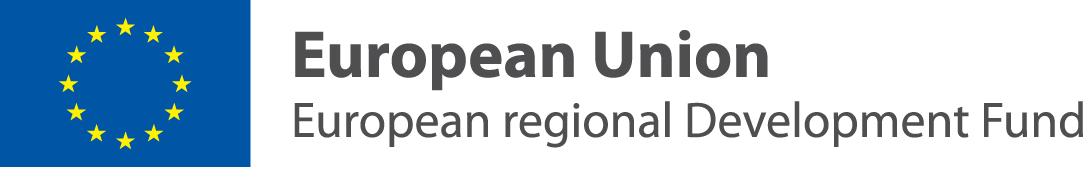 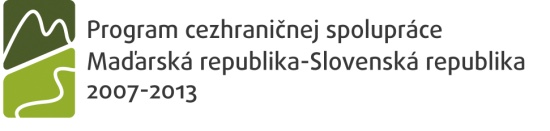 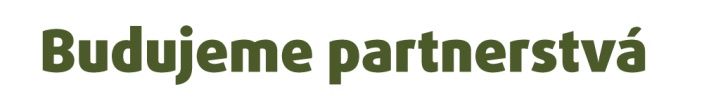 môžete pripojiť vlastné logo, fotografie, piktogramy a pod., čo umožní vytvorenie čiastočne vlastného štýlu
csatolhatja saját logóját, fotóit, amelyek által részlegesen saját stílusát alakítja ki

kontakt - je dôležité uviesť kontakty pre možnosť obrátiť sa na vás v prípade záujmu 
kapcsolat - fontos feltüntetni, hogy érdeklődés esetében felvehessék a kapcsolatot
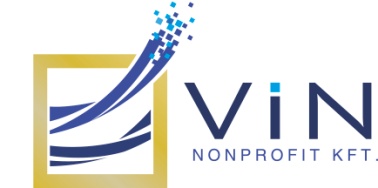 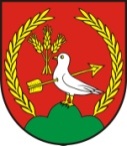 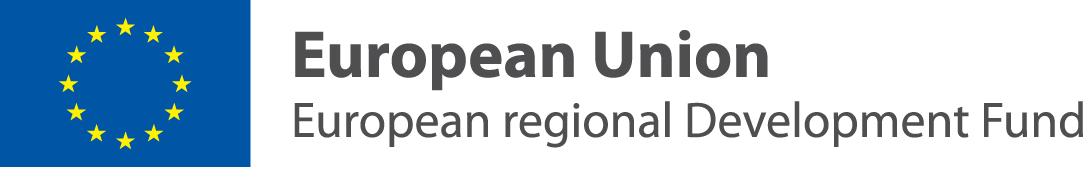 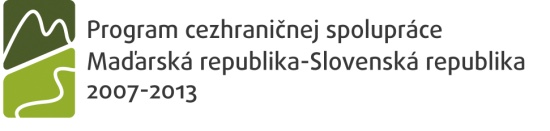 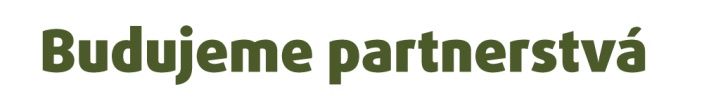 základná šablóna má hlavné menu a obmedzený počet obsahových stránok
az alapsablonnak főmenüje van és meghatározott számú tartalmi oldala

domovská stránka (Home) - stručný prehľad ponúkaných služieb
nyitólap (Home) -a kínált szolgáltatások rövid áttekintése
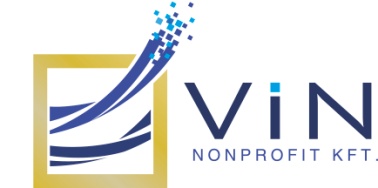 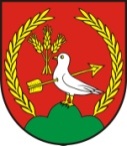 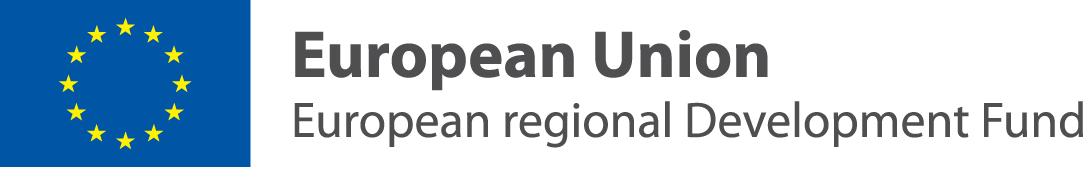 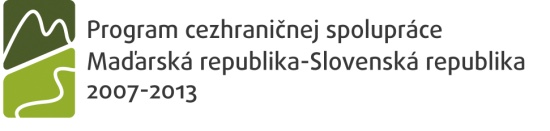 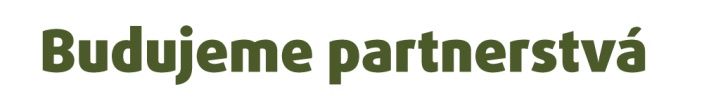 linky - linky na webové stránky organizácií, služby pre turistov, poskytovateľov informácií vo vašom okrese, alebo širšom území 
linkek - szervezetek honlapjára átirányító linkek, szolgáltatásokkal a turisták számára a széles környéken

možnosti rezervovania - celú postupnosť krokov 
a foglalás lehetőségei - lépésenként
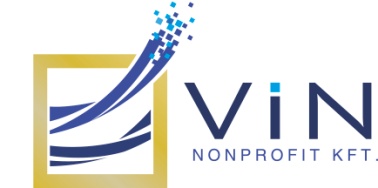 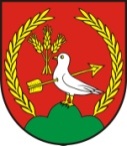 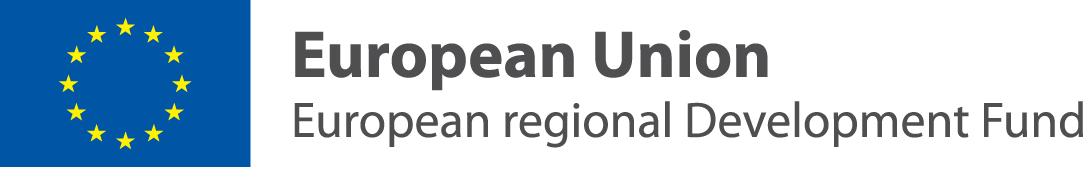 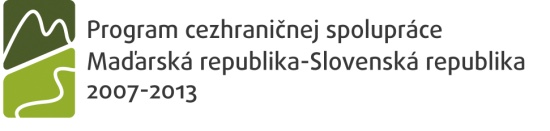 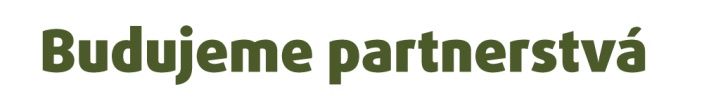 ubytovanie - opis vašej ponuky ubytovania 
elszállásolás – a szállás  kínálatának leírása

aktivity a okolie - popis vašich služieb, informujte o ďalších možných aktivitách v okolí
környék és lehetőségek – az ön által kínált szolgáltatások leírása, információ a környékbeli lehetőségekről
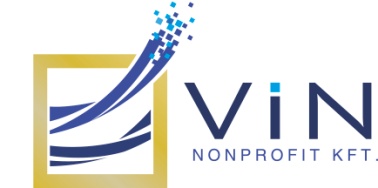 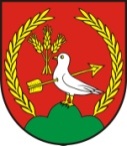 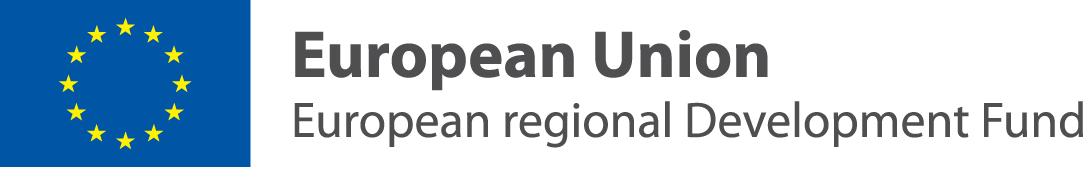 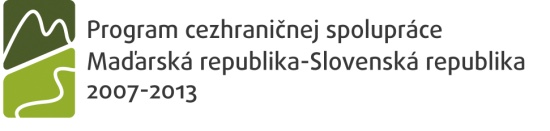 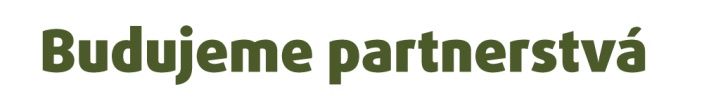 stravovanie: 
étkezés:

informácie o časoch, kapacite, približné ceny stravovacích služieb, výber obrázkov, pretože tieto musia byť veľmi atraktívne
az étkeztetési szolgáltatások ára, ideje, kapacitása, attraktív fényképek kiválasztása
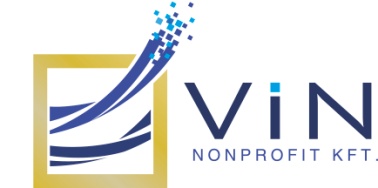 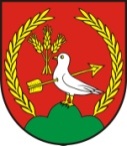 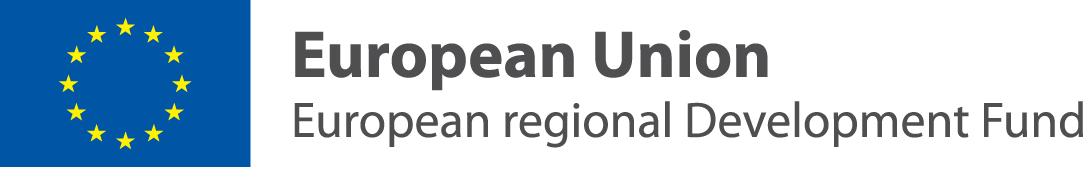 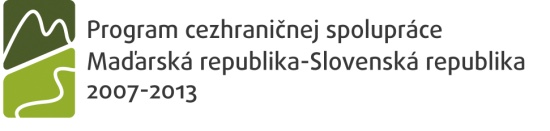 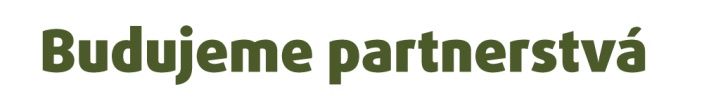 popis vašich izieb (koľko, usporiadanie, kategória, osobitosti, fotografie)
a szobák leírása (mennyi, elosztás, kategória, sajátosságok, fotók)

možnosť rezervovať si izby e-mailom 
lehetőség emailben történő szobafoglalásra
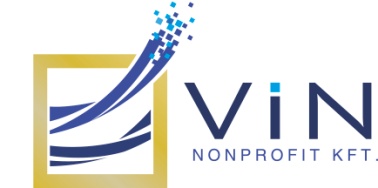 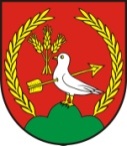 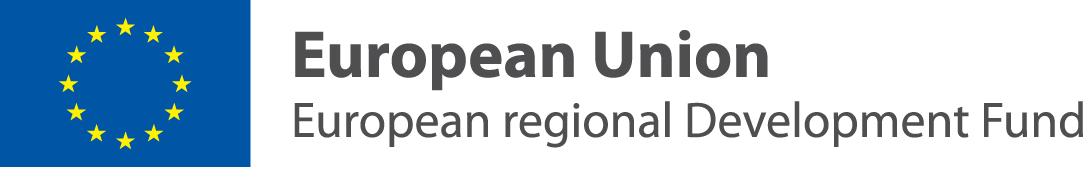 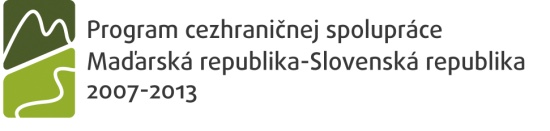 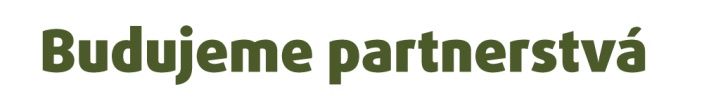 doplnkové služby alebo špecifiká ponuky 
kiegészítő szolgáltatások, az ajánlat specifikációja

miestne zaujímavosti cestovného ruchu s odkazmi na príslušné stránky 
helyi idegenforgalmi érdekességek az illetékes oldalakra való hivatkozásokkal
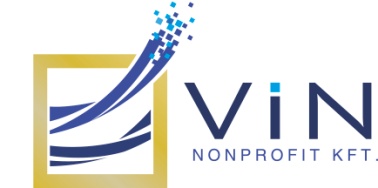 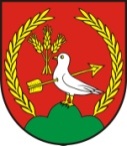 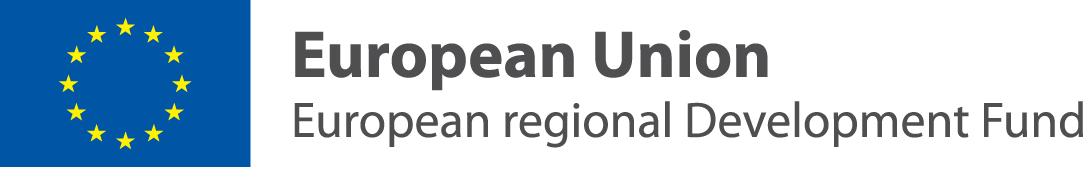 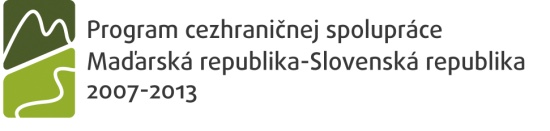 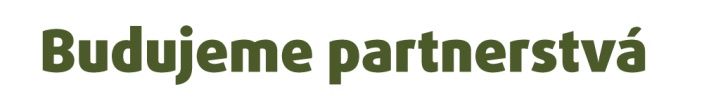 Tvorba vlastnej webovej stránky - základy 

		     Saját honlap készítése - alapok
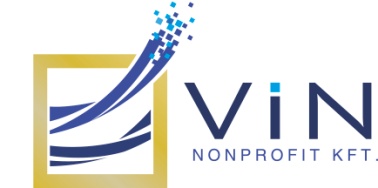 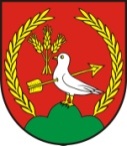 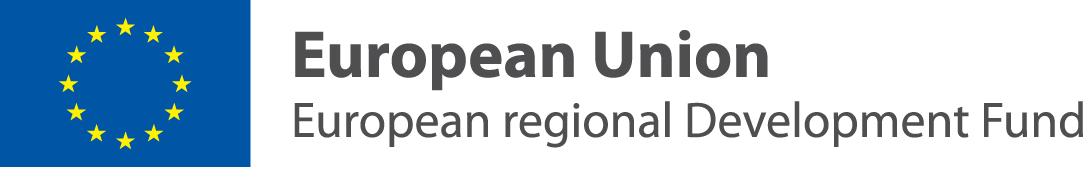 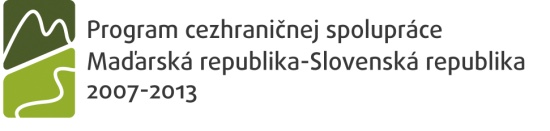 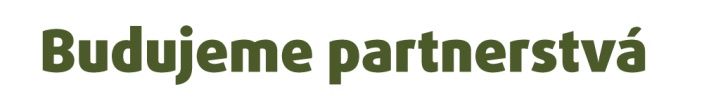 Ďakujem za pozornosť!

		Köszönöm a figyelemet!


							zdroj- forrás: internet
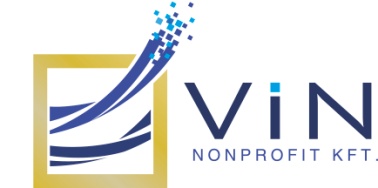 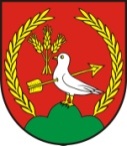